Graphs Algorithms
Sections 9.1, 9.2, and 9.3
1
v2
v3
v1
v4
v5
v6
v7
v8
Graphs
A graph G =  (V, E)
V: set of vertices (nodes)
E: set of edges (links)
Complete graph
There is an edge between every pair of vertices
Two kinds of graph
Undirected
Directed (digraph)
Undirected graph:
E consists of sets of two elements each: Edge {u, v} is the same as {v, u}
2
v2
v3
v1
v4
v5
v6
v7
v8
Directed Graphs
A directed graph, or digraph:
E is set of ordered pairs
Even if edge (u, v) is present, the edge (v, u) may be absent
Directed graphs are drawn with nodes for vertices and arrows for edges
3
v2
v3
v1
3
-2
5
2
v4
v5
v6
4
-1
v7
1
v8
Terminology
Adjacency
Vertex w is adjacent to v if and only if (v, w) is in E
Weight
A cost parameter associated with each edge
Path
A sequence of vertices w1,w2,…,wn, where there is an edge for each pair of consecutive vertices
Length of a path
Number of edges along path
Length of a path of n vertices is n-1 
Cost of a path
Sum of the weights of the edges along the path
4
v2
v2
v3
v3
v1
v1
v4
v4
v5
v5
v6
v6
v7
v7
v8
v8
Cycles
A path is simple 
if all its vertices are distinct (except that the first and last may be equal) 
A cycle is a path w1,w2,…,wn=w1, 
A cycle is simple if the path is simple.
Above, v2, v8, v6, v3, v5, v2 is a simple cycle in the undirected graph, but not even a path in the digraph
5
v2
v3
v1
v4
v5
v6
v2
v3
v1
v7
v8
v4
v5
v6
v7
v8
Further terminology
An undirected graph G is connected if, 
for each pair of vertices u, v, there is a path that starts at u and ends at v
A digraph H that satisfies the above condition is strongly connected 
Otherwise, if H is not strongly connected, but the undirected graph G with the same set of vertices and edges is connected, H is said to be weakly connected
6
Representation of Graphs
To store graph information, we need to store the connectivity (link) information.

Two popular representations
Adjacency matrix
Use a 2-dimension array to store the connectivity: A[u][v] is true if there is an edge from u to v, false otherwise
A[u][v] may store the weight for a weighed graph
Adjacency list
Each node maintains a list of neighbors (adjacent nodes)
7
Representation of Graphs
Adjacency matrix
A[u][v] is true if there is an edge from u to v
False otherwise
For a weighted graph, assign weight instead of true/false
O(1) time to decide whether (u, v) is an edge
A[N][N] – O(|V|2) space
Wasteful if the graph is sparse (not many edges)
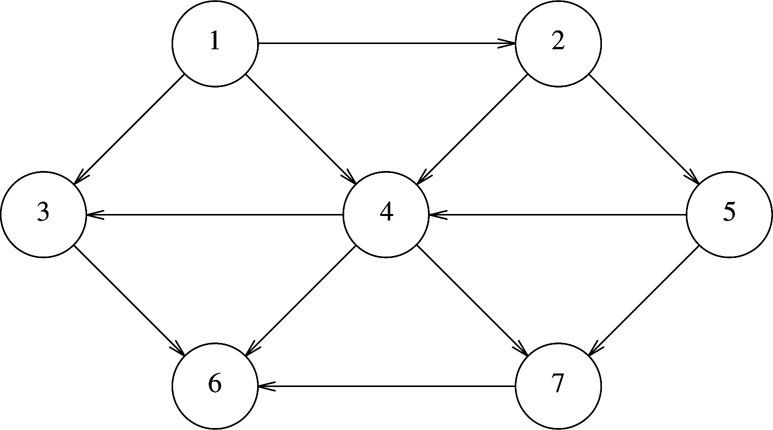 8
Adjacency matrix
Representation of Graphs
Adjacency list
Each node maintains a list of neighbors (adjacent nodes)
Need to go through the list to decide if (u, v) is an edge
Takes O(|V|+|E|) space
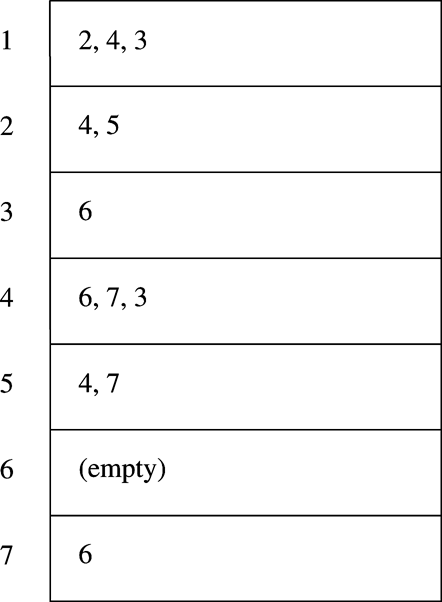 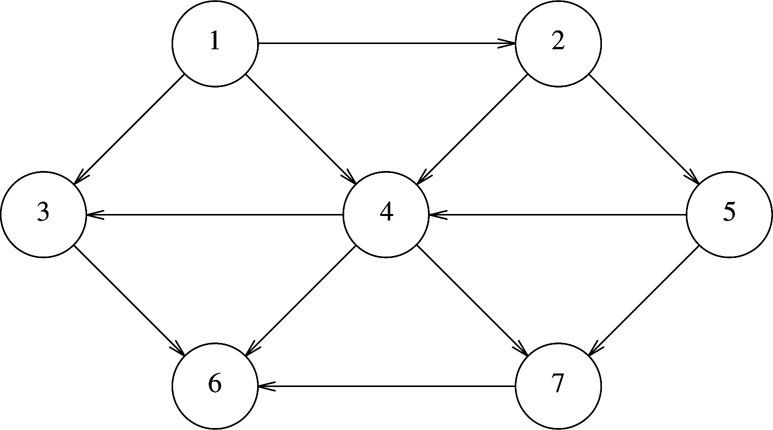 Adjacency list
9
Representation of Graphs
Adjacency matrix .vs. adjacency list
O(|V|2)  .vs. O( |V| + |E| )

Are typical practical graphs dense or sparse?

A popular social media network can easily have tens of millions of users. Can their adjacency matrix be stored in one computer?
10
Topological sorting
Let G be a directed acyclic graph (DAG)
Topological sorting 
an ordering the vertices of G such that if there is an edge from vi to vj, then vj appears after vi
One topological sorting
MAC3311, COP3210, 
MAD2104, CAP3700, 
COP3400, COP3337, 
COP4555, MAD3305, 
MAD3512, COP3530, 
CDA4101, COP4610, 
CDA4400, COP4225, 
CIS4610, COP5621, 
COP4540
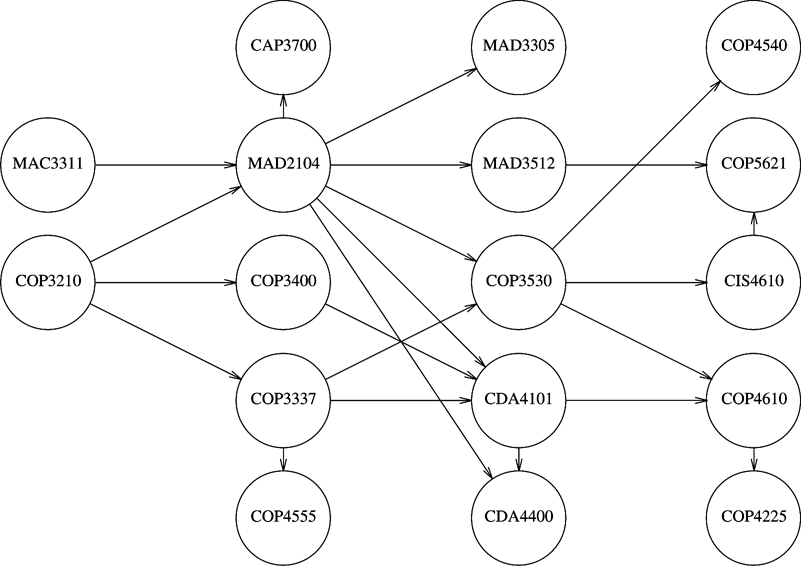 11
Topological sorting
In a DAG, there must be a vertex with no incoming edges
Have each vertex maintain its indegree
Indegree of v = number of edges (u, v)
Repeat
Find a vertex of current indegree 0, 
assign it a rank, 
reduce the indegrees of the vertices in its adjacency list
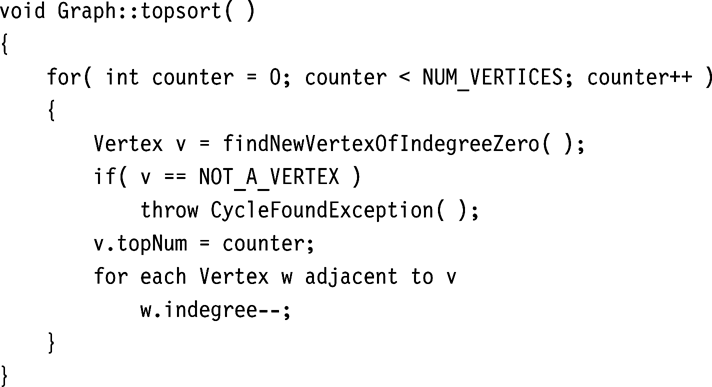 Running time
= O(|V|2)
12
Topological sort
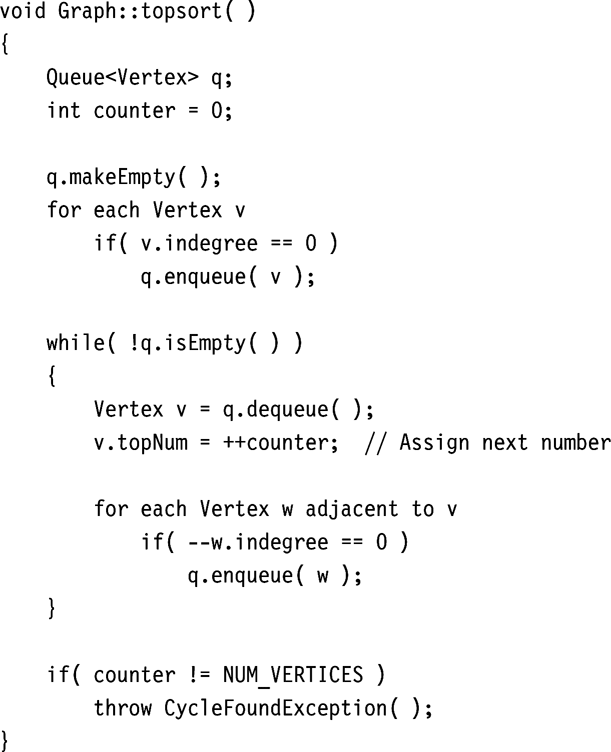 A better algorithm 
separating nodes with indegree 0

Use a queue to maintain  nodes with indegree 0
O(|E|+|V|)
13
Single-Source Shortest-Path Problem
Given a graph, G = (V, E), and a distinguished vertex, s, find the shortest path from s to every other vertex in G.

Unweighted shortest paths
Breadth-first search
Weighted shortest paths
Dijkstra’s algorithm
Assuming no negative edges in graph
14
Unweighted shortest paths (Example)
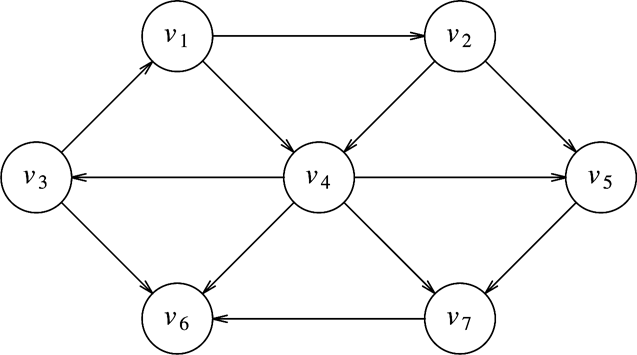 Find shortest paths from v3 to all other nodes
15
Example (Cont’d)
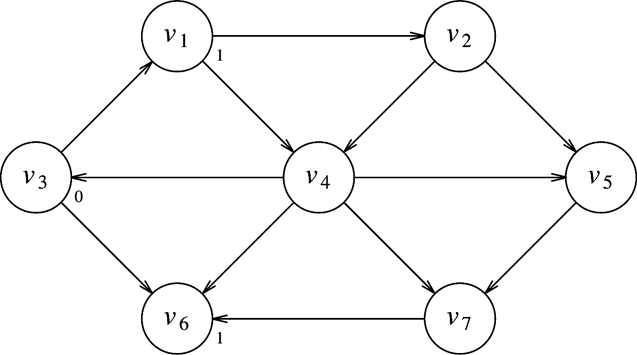 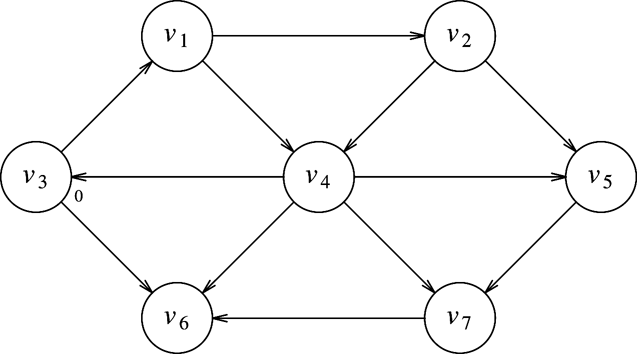 (1)
(2)
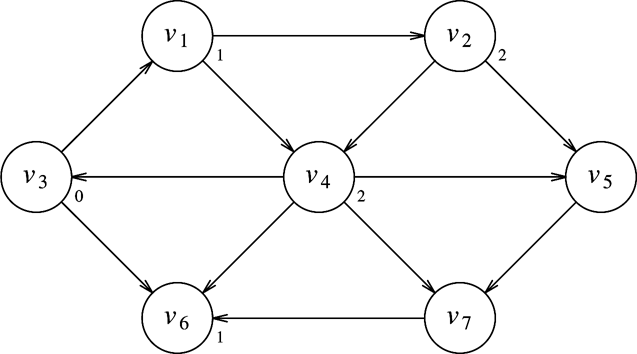 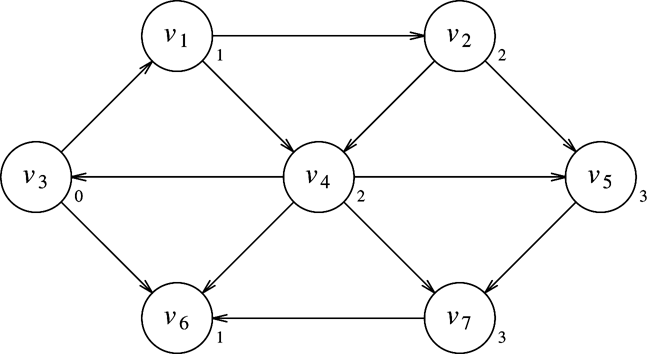 (3)
(4)
16
Implementation of unweighted shortest paths
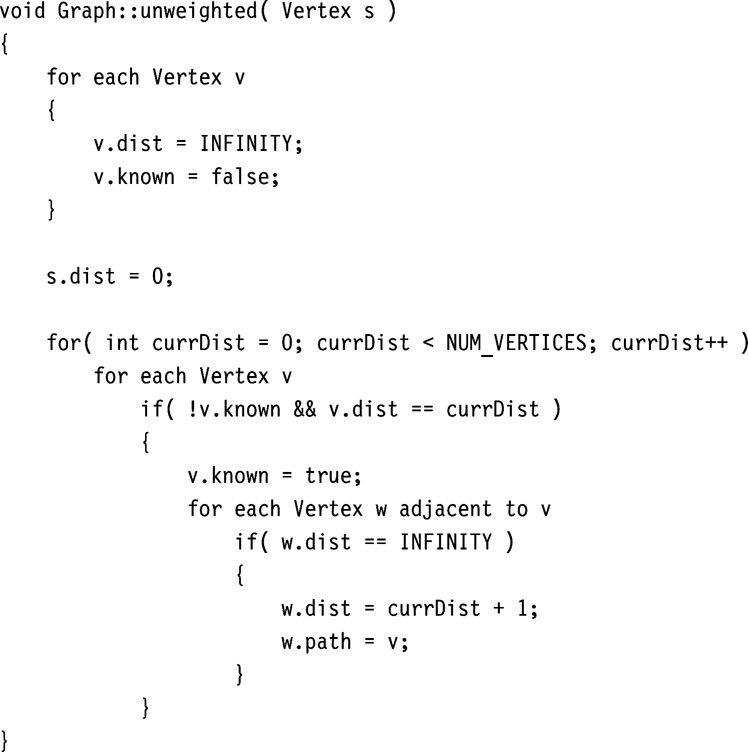 Running time O(|V|2)
17
A better way
Separating unknown nodes with minimum distance 

Using queue to track the nodes to visit

Complexity
O(|E|+|V|)
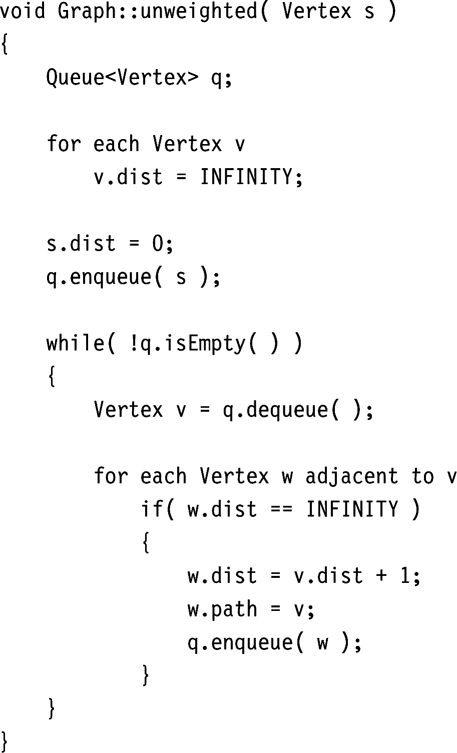 18
Weighted graphs: Dijkstra’s algorithm
The weighted-edge version of the previous algorithm is called Dijkstra’s algorithm for shortest paths
The process: (1) pick one node with the shortest distance, (2) update the distance for all nodes that are adjacent to the picket node, (3) repeat until all nodes are picked.
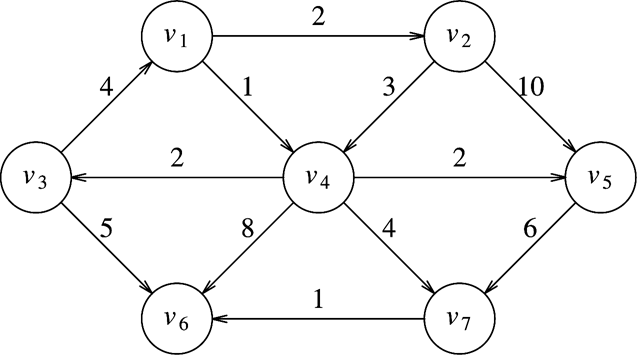 19
Example (Source is v1)
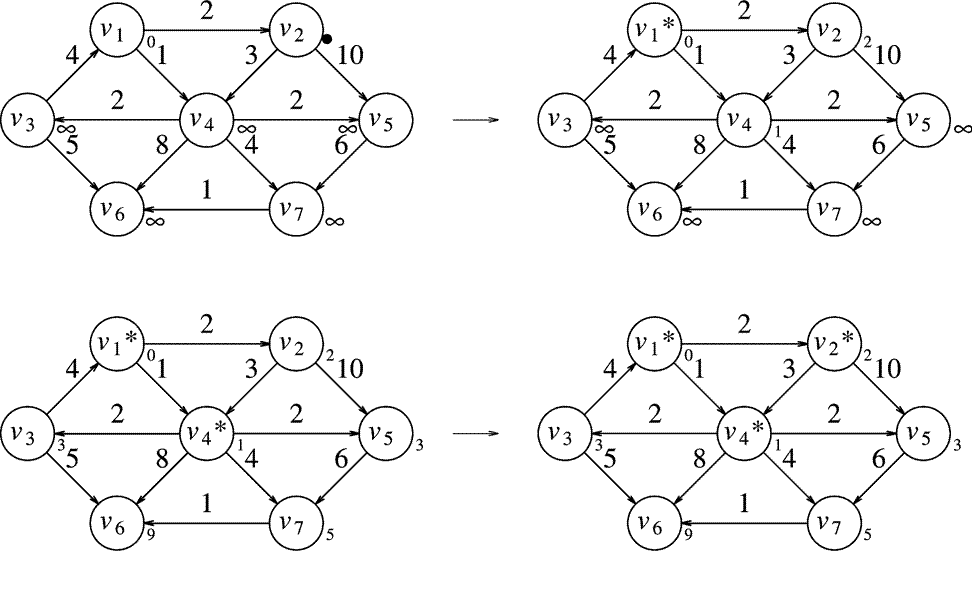 20
Example (Cont’d)
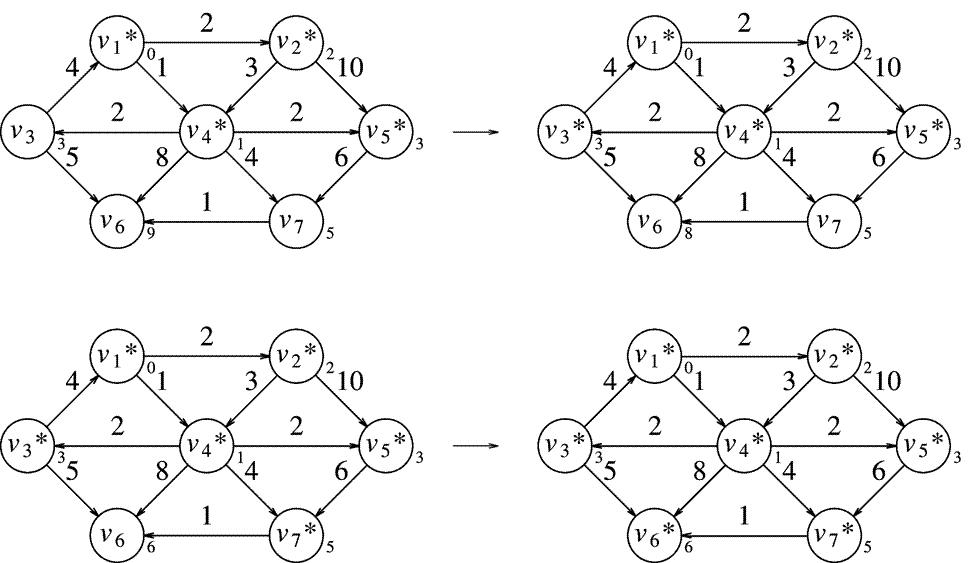 21
Implementation of Dijkstra’s Algorithm
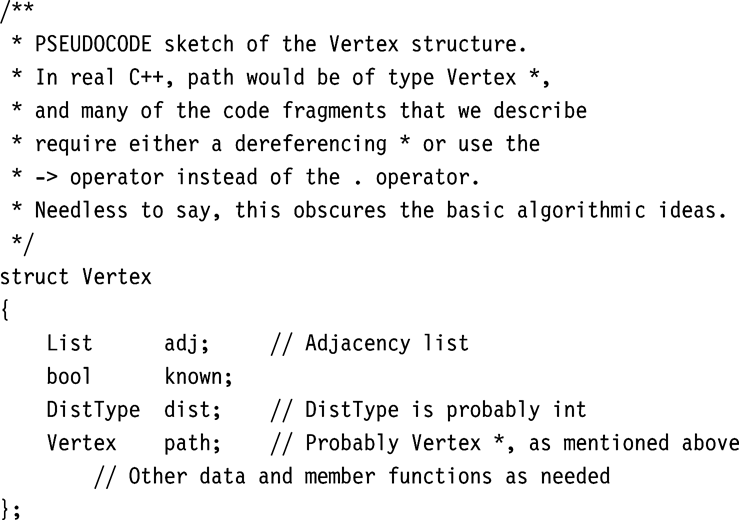 22
Implementation (Cont’d)
Complexity depends on how smallest distance vertex identified.

Sequential search
O(|V|2)

Priority queue (heap)
O(|E|log|V|+|V|log|V|)

Fibonacci heap
O(|E| + |V|)
23